APEEE - Association des parents d’élèves de l’école européenne de bruxelles ivmme Sophie Weisswange – 4/12/2018
INVESTMENT in an APEEE BUILDING - PROPOSAL
[Speaker Notes: TBD]
Introduction and Context
EEB IV has grown exponentially and reached a massive capacity
We are now facing numerous issues with regards to lack of space in general, namely for rooms related to APEEE specific services and extra curricular activities
This constantly and repetitively hinders initiatives and ambitions of the APEEE in the children’s wellbeing and support mission.
In addition, there is a benefit in dedicating some space to APEEE specific needs such as office space or events

This presentation aims at presenting you our recommended option, for your validation and feedback.
2
[Speaker Notes: Due to its massive capacity, we have to face a growing number of issues for lack of space.

This has a negative impact on children’s wellbeing and the APEEE’s mission of support

The upcoming presentation  aims at presenting you our recommended option for your validation & feedback]
Span of Solutions Considered
To look at this from a structural and rational perspective, the lack of space finds its root cause in the number of pupils registered on our premises.
Considering our span of control, and extent of authority, this is a solution field we opted not to pursue

We have worked on a variety of optimization options such as the processes with the school administration, juggling with creative timetable constraints and composing with an interesting space brainteaser.
We ultimately decided that a reasonable, interesting and wise choice was to make an investment in space ourselves.
3
[Speaker Notes: We have no control or authority about the number of pupils registered to the school.

We have made many changes and improvements already. 

However, we came to a point where being somewhat stuck we decided it was reasonable, interesting and wise to invest in a space ourselves.]
Recommended Solution
We recommend the investment in a building situated right next to the school premises, 
Allowing:
Extra space availability
More autonomy from the school
Flexibility over its processing & full control over its usage
Therefore:
Extending the offer of activities in a reliable manner
Improving the school services provided by the APEEE
Increase the quality of specific services
As well as: 
The dedication of a portion of space to the APEEE staff
Thus freeing up currently APEEE occupied class space
Devoting an event driven area for APEEE events and other potential
4
[Speaker Notes: The decision to invest is not a new idea; we also needed to look for a place adjacent to the school with a potential for extra space.

In return we’ll gain flexibility, full control of its usage and more importantly, more autonomy and freedom from the school. 

In addition, we will :
extend our offer
increase the quality and ….
….even help the school to gain space as well.]
The option we look at, Concretely
5
We are looking at investing in the parcel next to the school
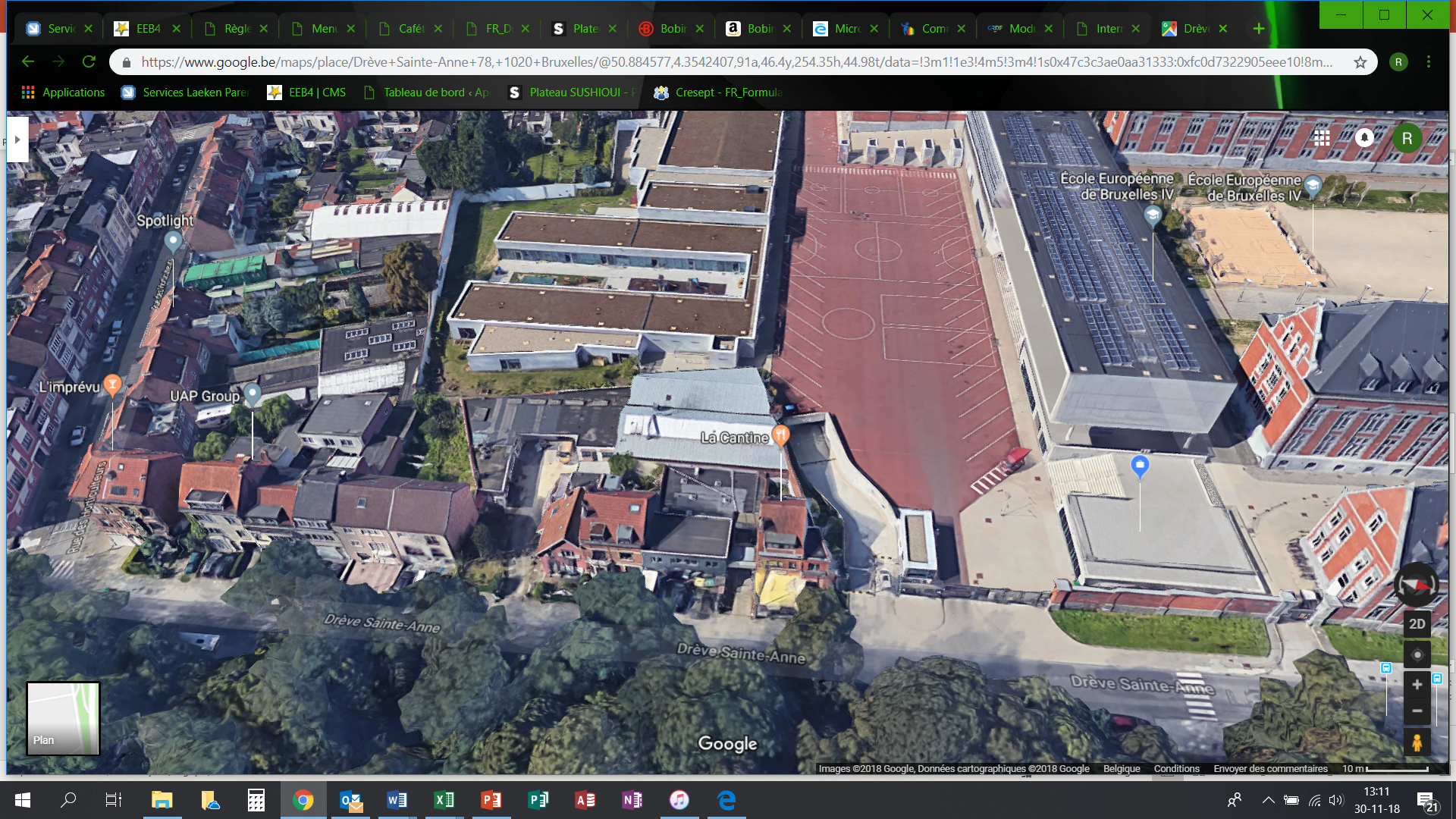 Acquisition and remodelling of a property of about 800 m2 located Drève Sainte Anne 78
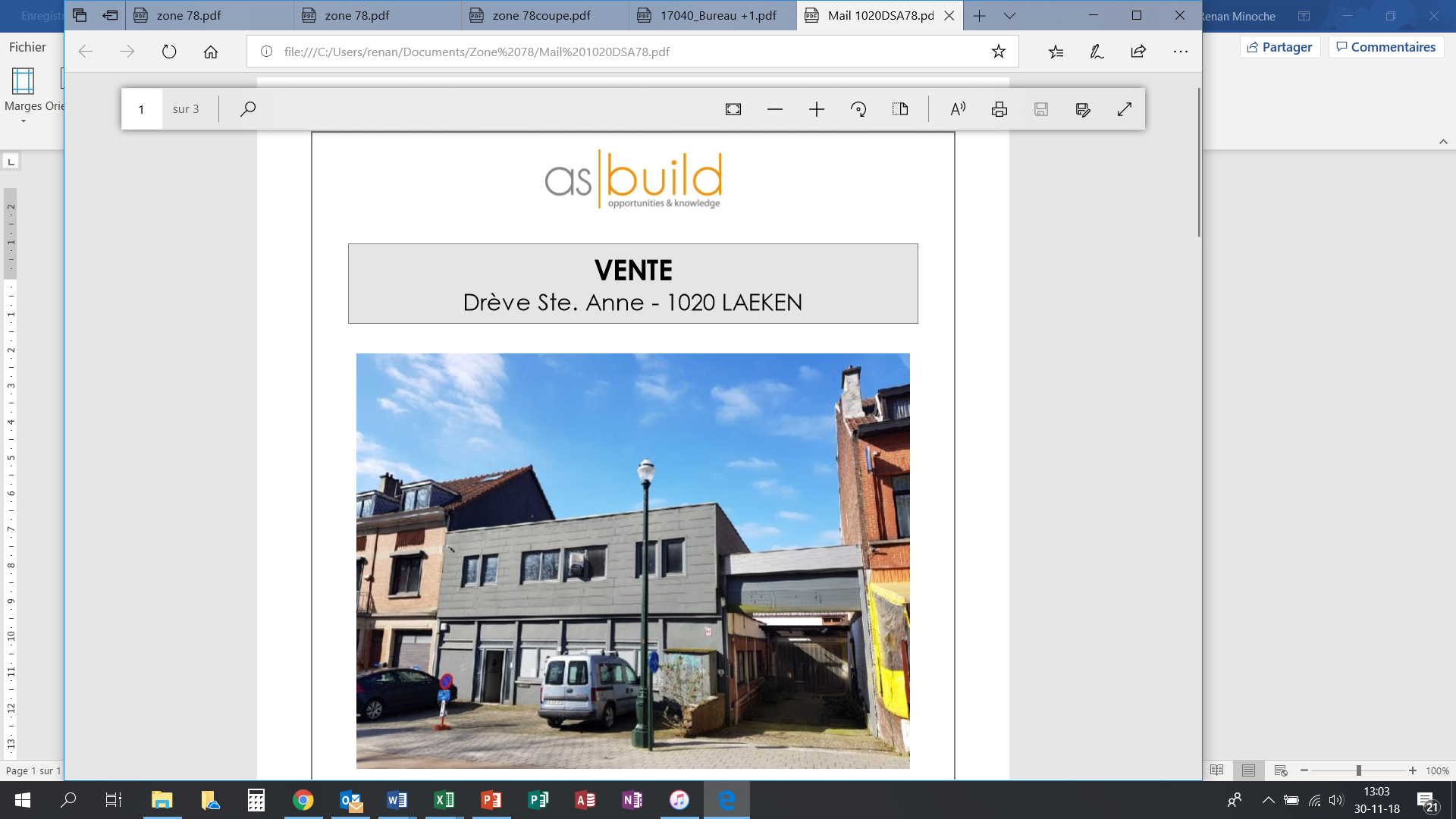 Purchase cost 800k€
6
[Speaker Notes: As you can see, the project would be located right at the corner of the school and directly  adjacent to the nursery building.]
Main elements of Planned space distribution
Structuring of the ground floor at level of nursery section, for which a dedicated canteen zone is foreseen.(avoiding the outdoor walk (weather/security) and providing timetable flexibility)
Creation of several extra curricular areas such as music room, gym area, kitchen class…(with full independent management of its capacity and reservations, hence allowing the reliable commitment to the classes)
Construction of a rooftop permaculture zone(providing an innovative ecology and gardening class opportunity)
Conception of an event room with dividing walls(allowing APEEE various events more freely, as well as the potential for student’s events)
Dedication of an office space for the APEEE staff(allowing not only a tight team collaboration and effectiveness, but also free up much needed class space in Build. S)
7
[Speaker Notes: -Here are some of the things we are foreseeing 

-   On the ground floor at the same level as nursery section, a dedicated canteen zone is foreseen
Creation of several extra curricular areas (6 to 8)
Construction of a rooftop permaculture zone
Dedication of an office space for the APEEE staff]
What are the Next steps, How can you help
Your validation and feedback is sought as active members of the APEEE
Which can be followed by:
The finalization of an architecture feasibility study
The design of a financing and budget plan (with amortization, exploitation,…)
A use of reserves to buy the premises which will ensure inclusion of fixed assets, therefore a more balanced budget.
A security related requirements study

In which case, we aim at coming back with a progress update in the following months
8
[Speaker Notes: TBD]
Thank you!
9